Lenguaje
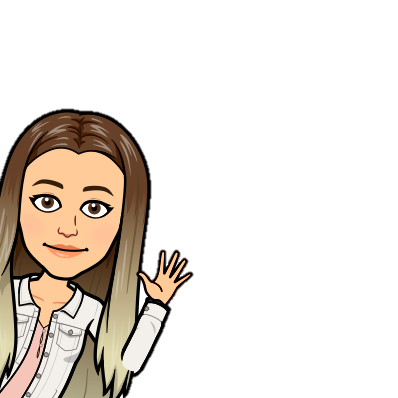 8º BÁSICO
Alejandra Toloza
Educadora Diferencial
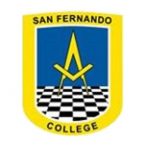 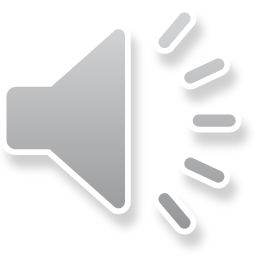 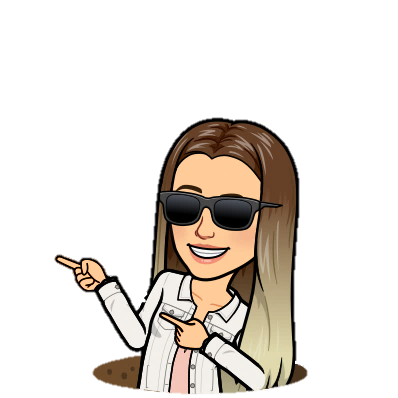 Lectura Mensual
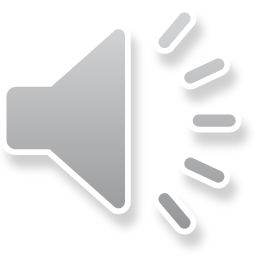 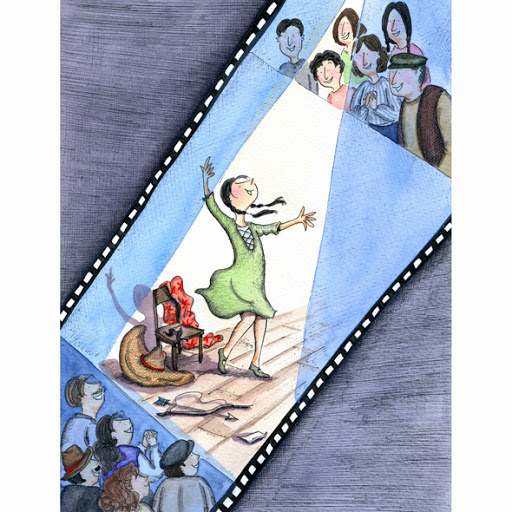 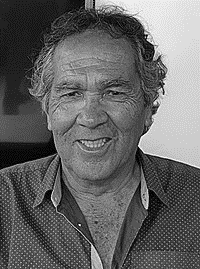 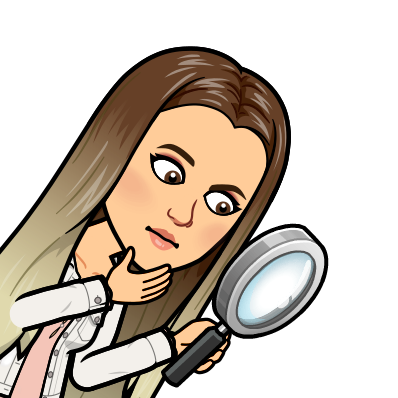 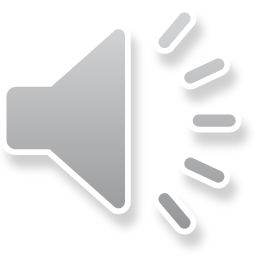 Contexto
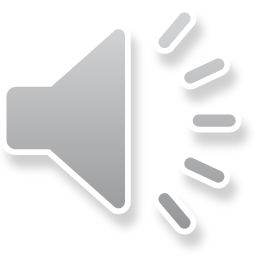 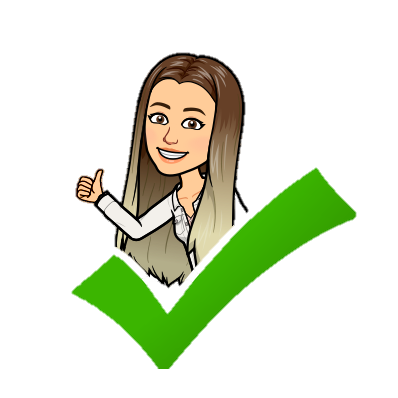 Chile… Aproximadamente en década de los 40’extendiéndose hasta los 60”- 70”...
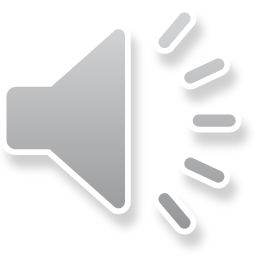 Salitreras.
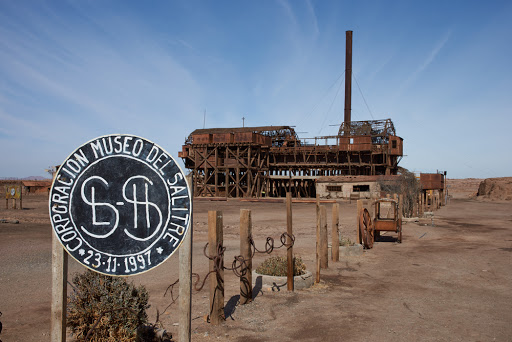 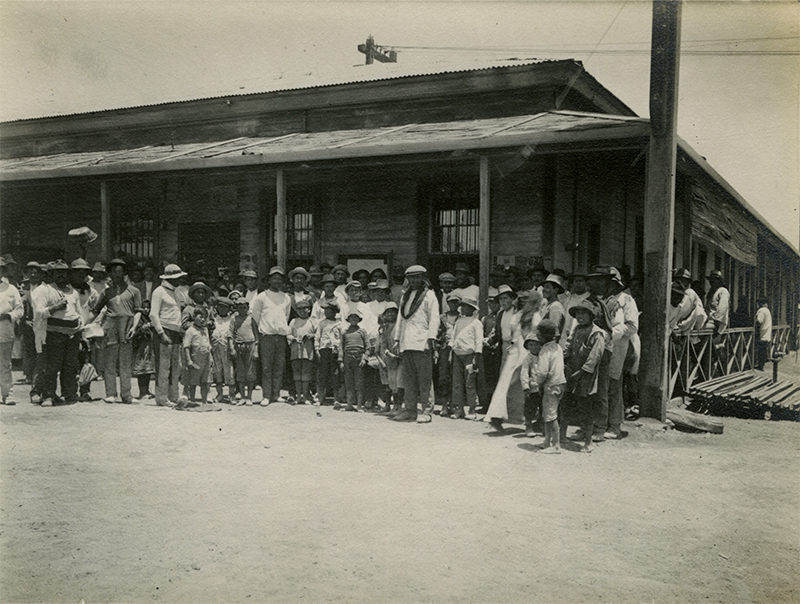 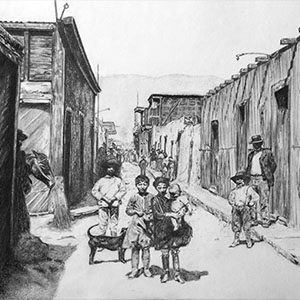 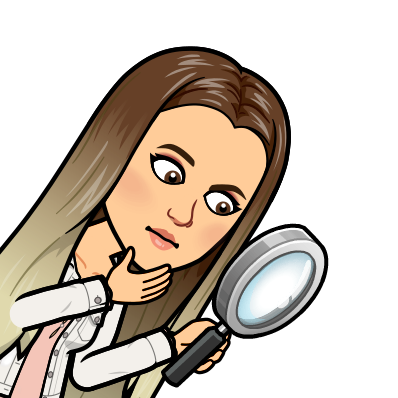 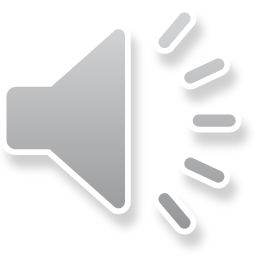 Personajes
Maria Margarita.Mariano
MirtoManuelMarcelino.
El Padre.La Madre.Señor Administrador.Prestador.
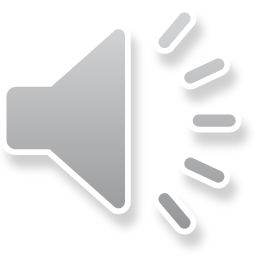 Considera…
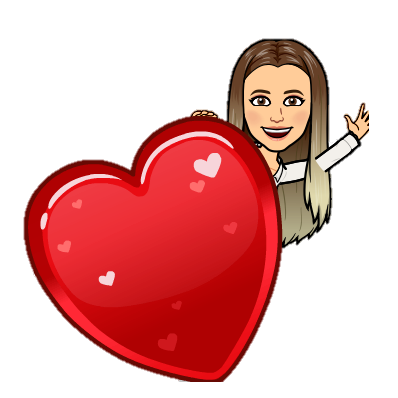 Si tienes dudas, envíalas al correo:
Atoloza@sanfernandocollege.cl
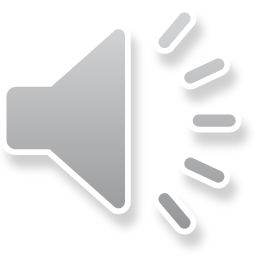